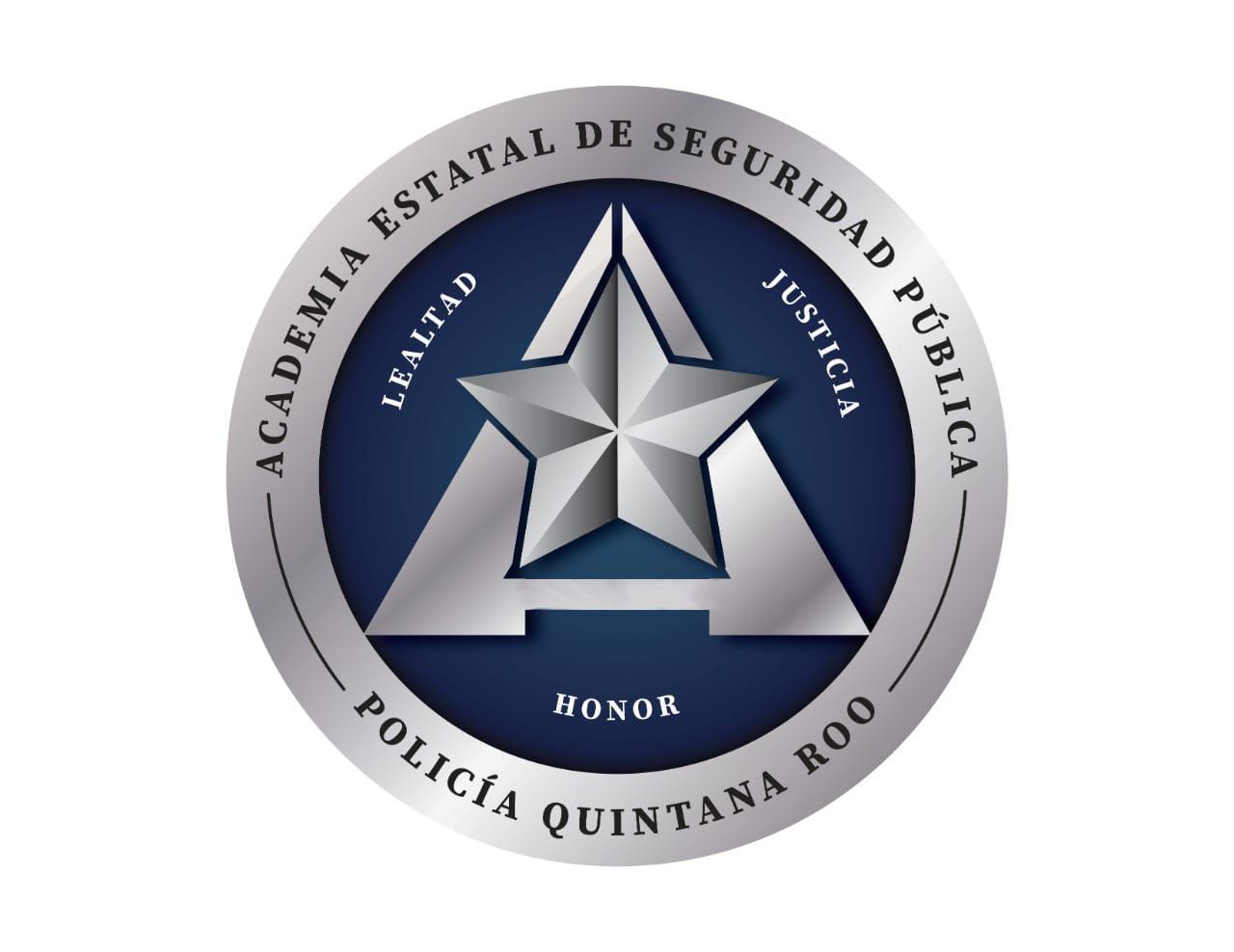 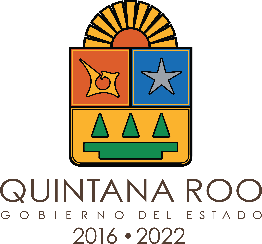 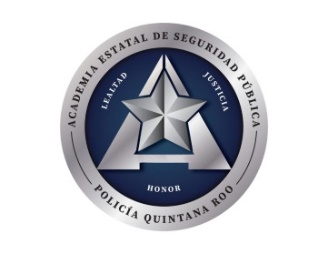 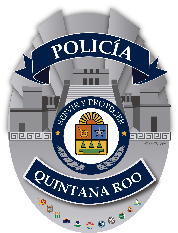 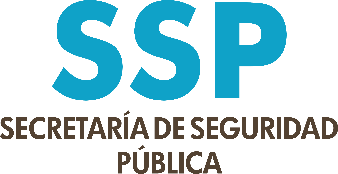 CAPACITACIÓN 2018
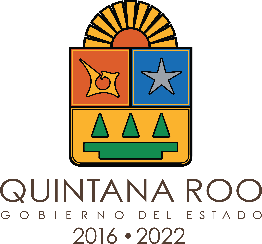 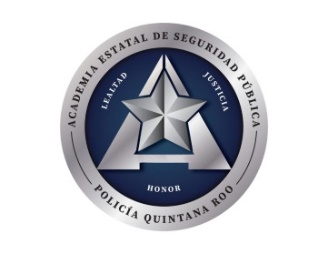 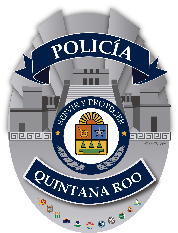 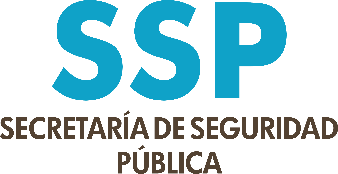 CAPACITACIÓN 2018
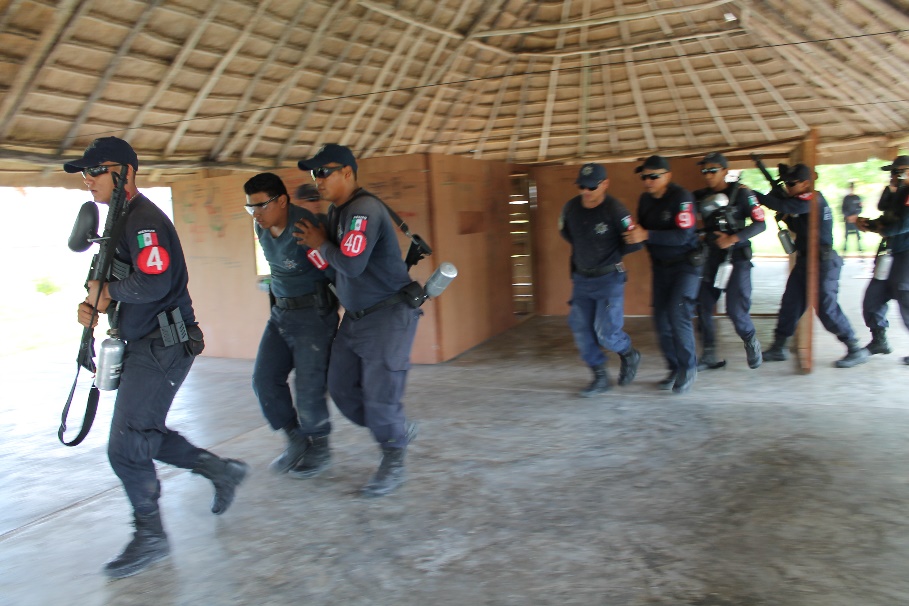 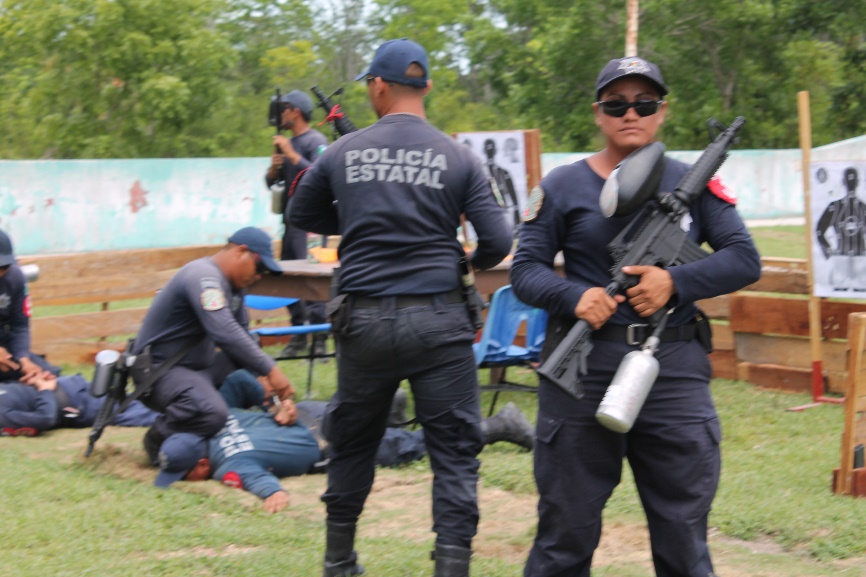 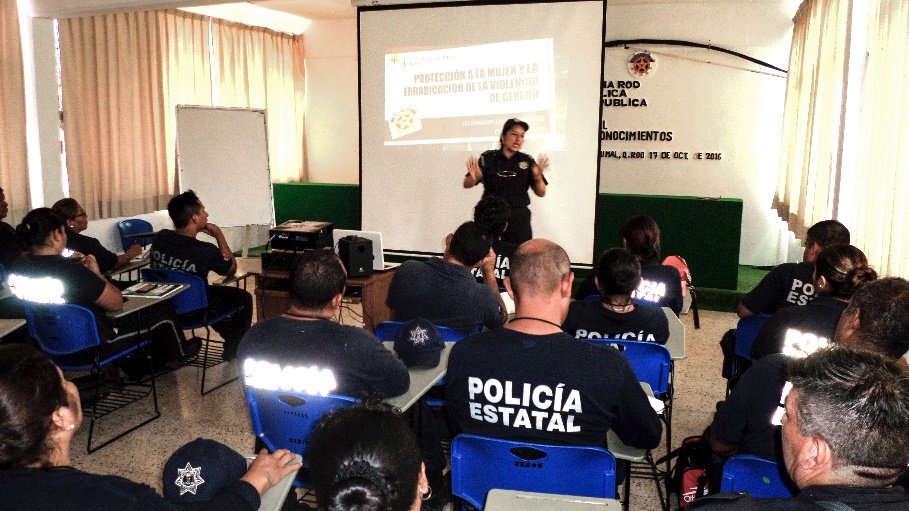 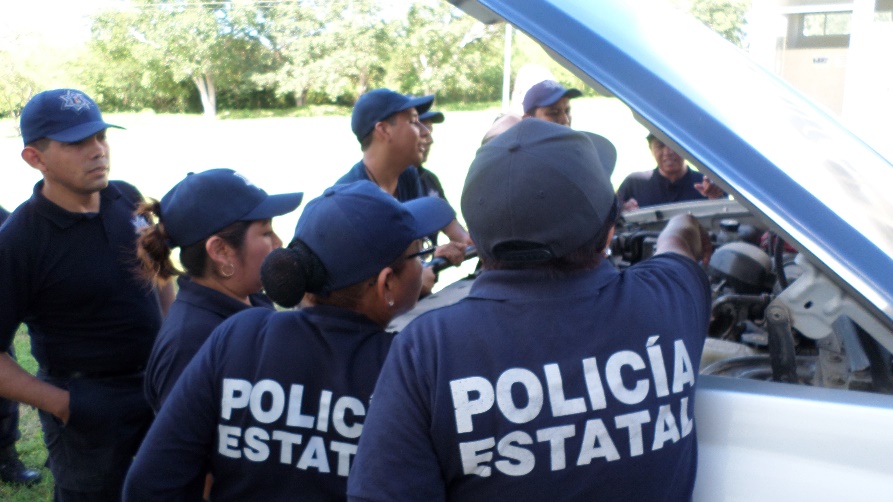 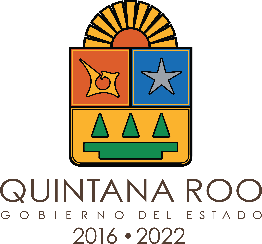 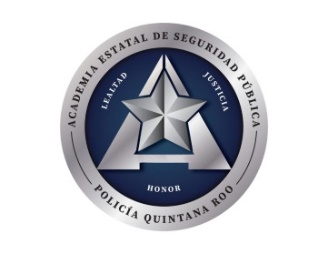 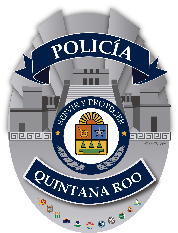 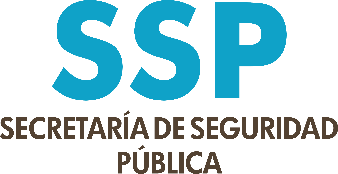 CONVENIO COLABORACIÒN
FIRMA DE CONVENIO DE COLABORACIÒN
DE LA ASOCIACIÒN DE CONSEJEROS AGREGADOS Y ENLACES DE POLICÌA Y SEGURIDAD ACREDITADOS EN LOS ESTADOS UNIDOS MEXICANOS Y LA SECRETARÌA DE SEGURIDAD PÙBLICA DEL ESTADO DE QUINTANA ROO.
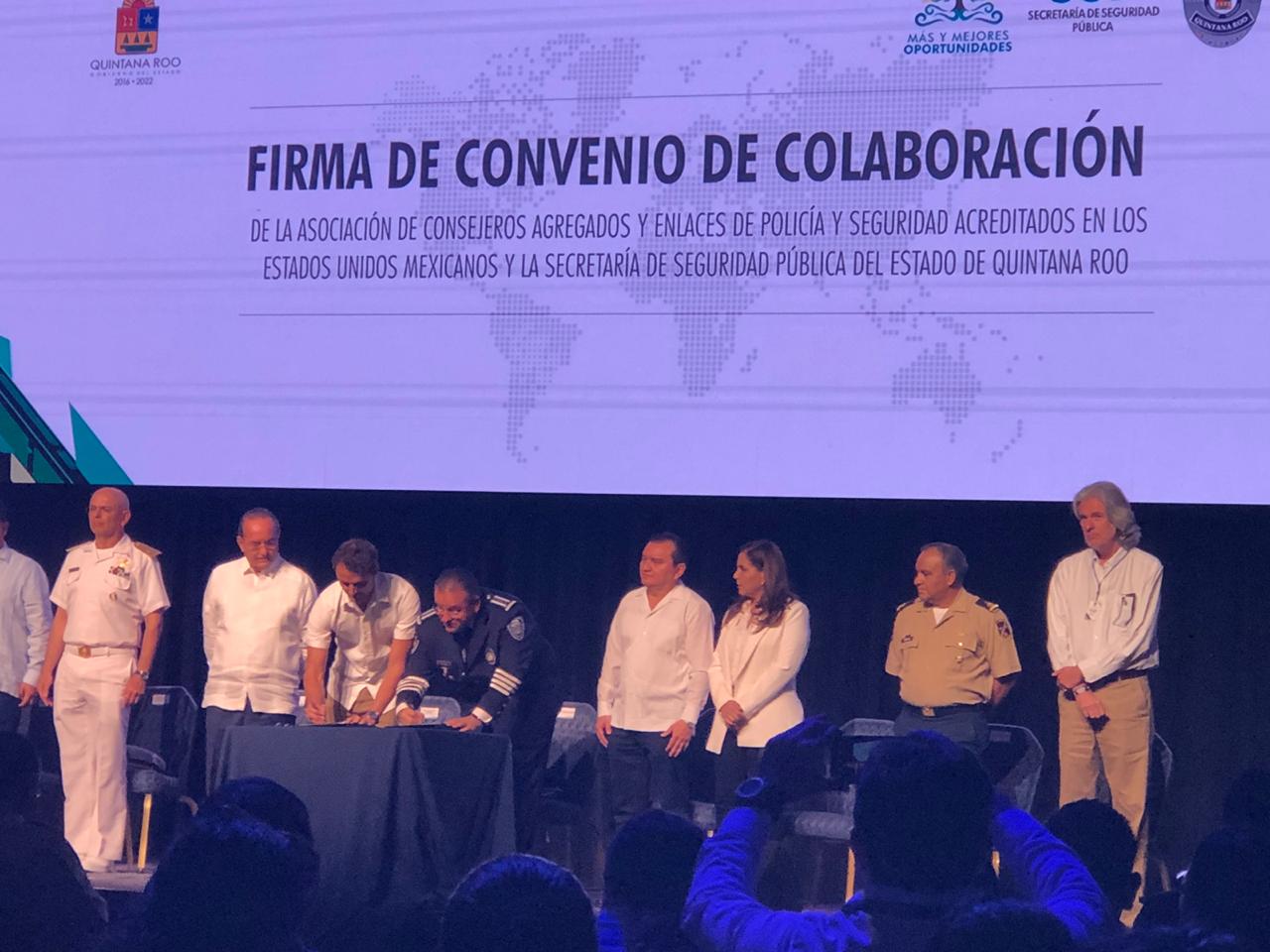 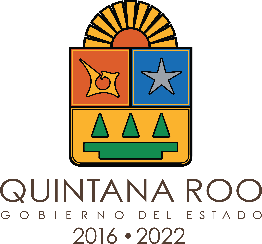 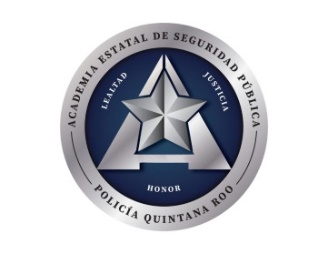 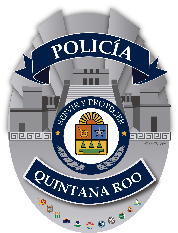 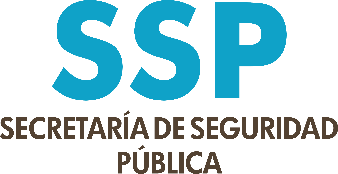 CONVENIO COLABORACIÒN
OBJETIVO: Colaboración en materia de intercambio y capacitación de los elementos policiacos en el ámbito de tecnología y avances en técnicas y tácticas a nivel internacional.
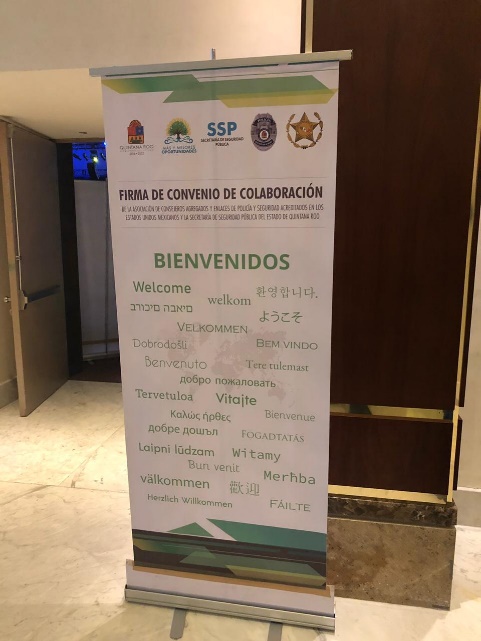 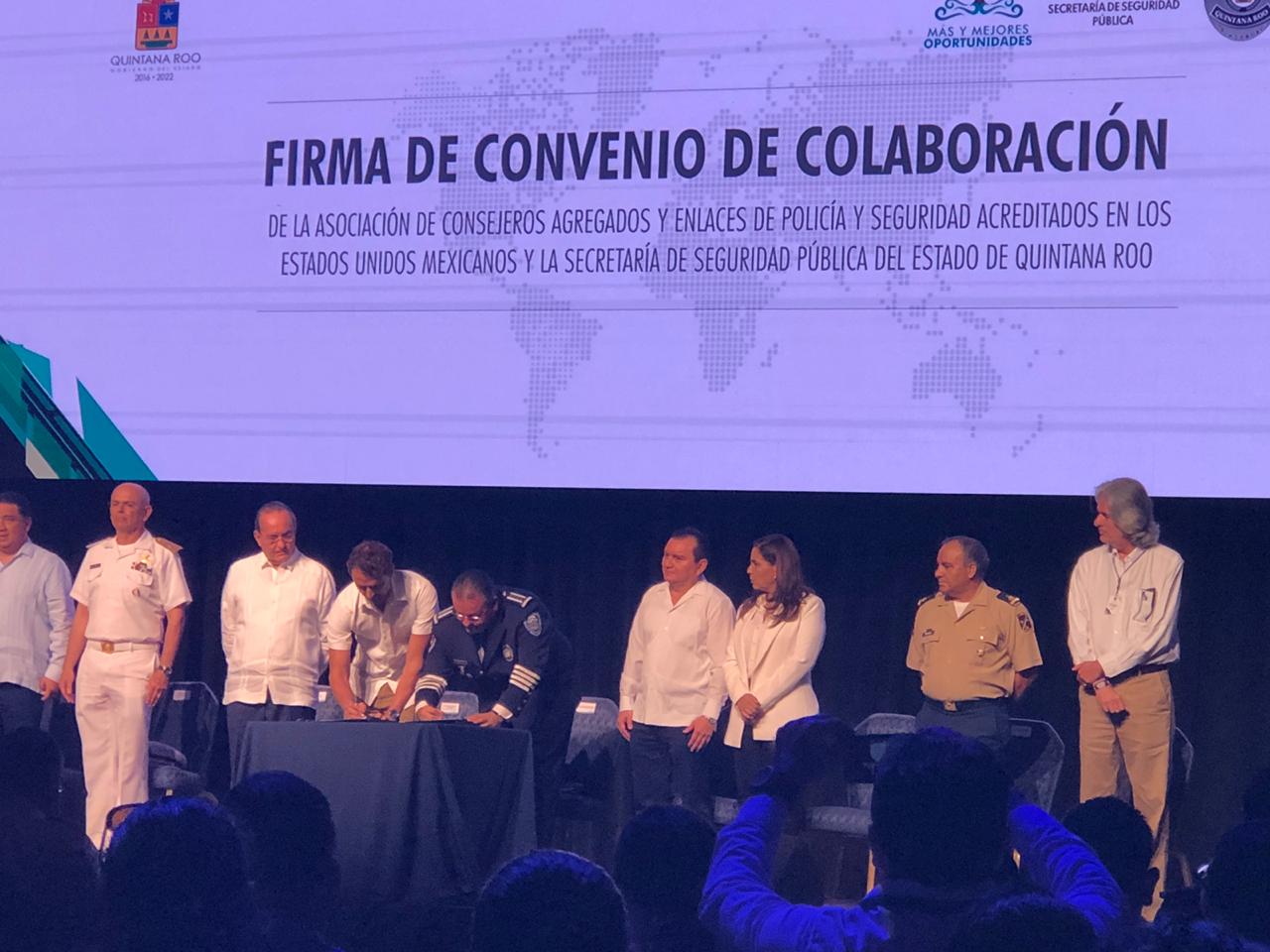 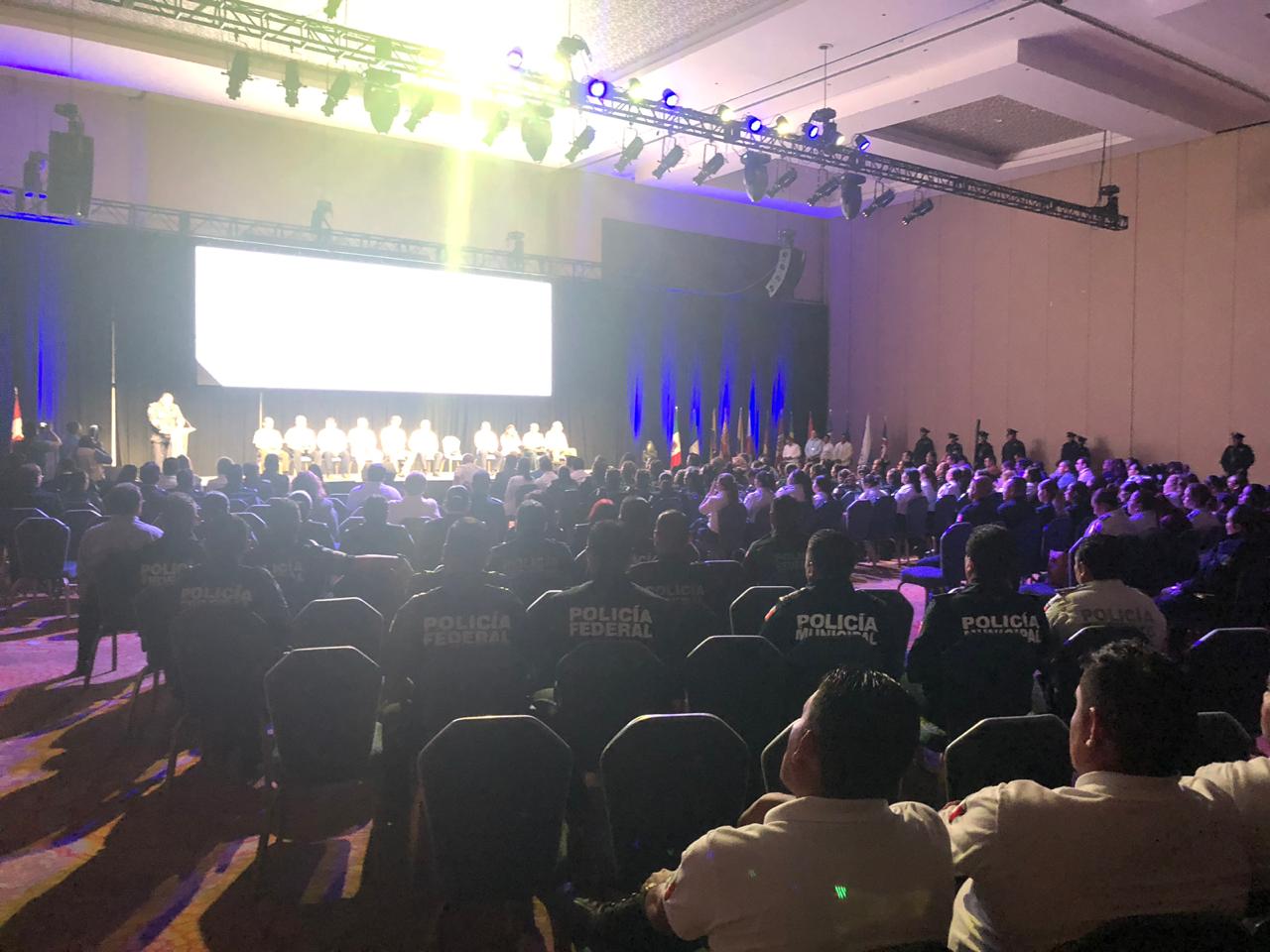